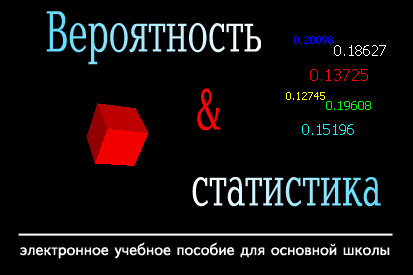 Функции
графики
Проверка домашнего  задания
Построить и прочитать  график функции  У = 2lхl
х
Д(f) = (-∞;0) U (0;+∞)
Не возр.,не убывает
Ограничена сверху, снизу прямыми  У =2 и  у  = -2
Непрерывна на открытом луче (-∞;0) и  (0;+∞)
Е (f)=(-2;2)
О выпуклости говорить не имеет смысла
Должны уметь
Читать графики
Строить графики
Исследовать функции
На каком рисунке изображен график четной функции?
1
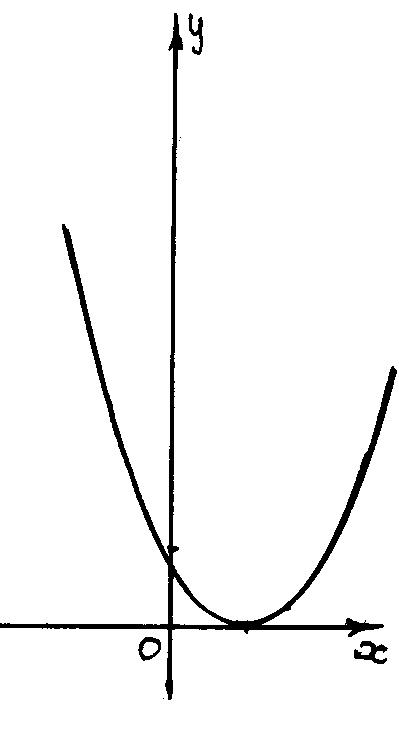 2
3
3
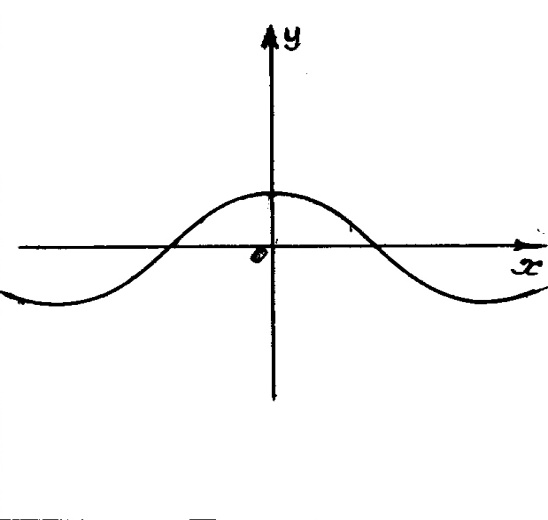 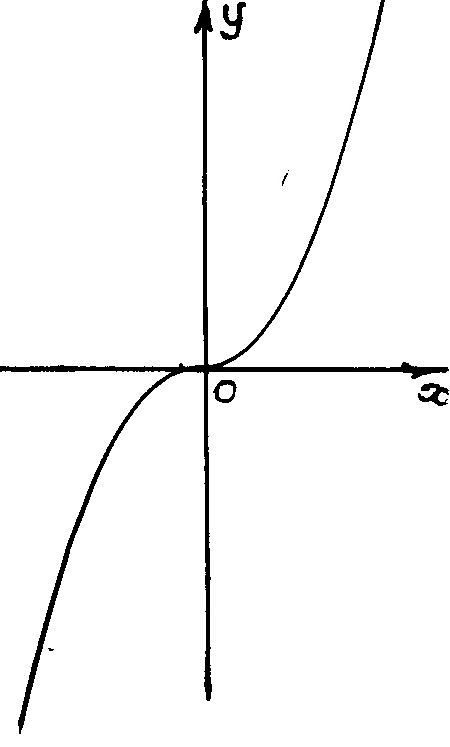 f(x)=х
4
5
6
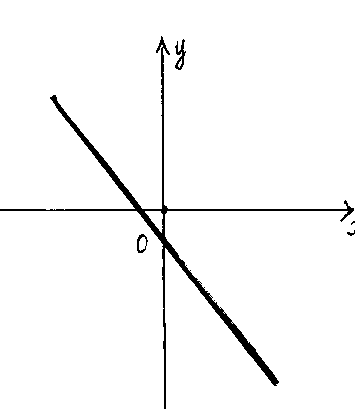 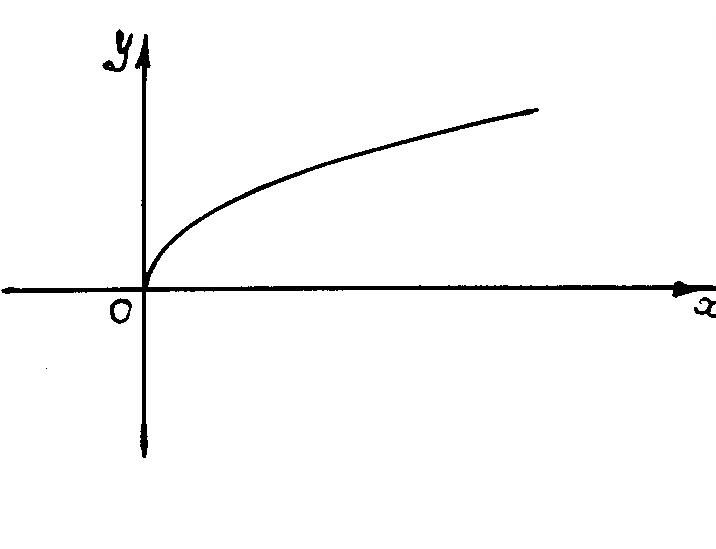 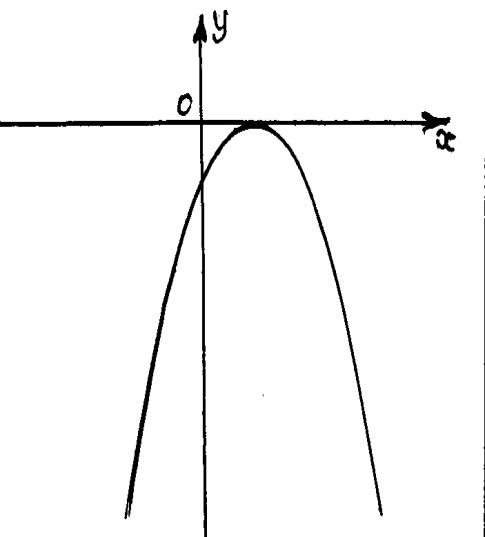 На каком рисунке изображен график нечетной функции?
1
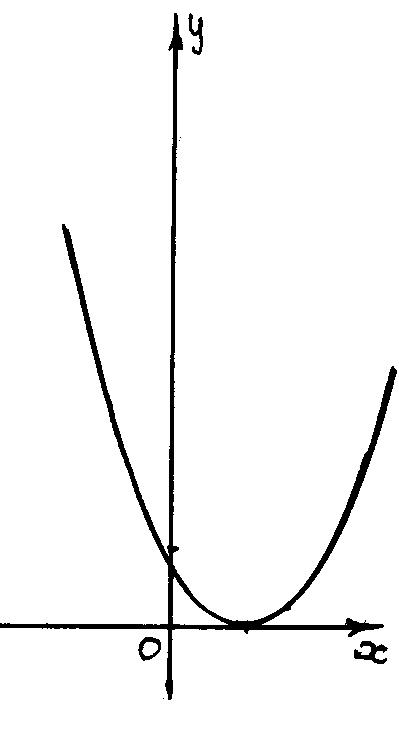 2
3
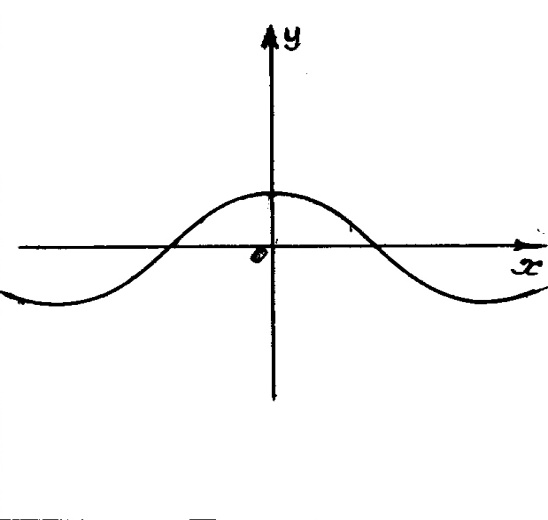 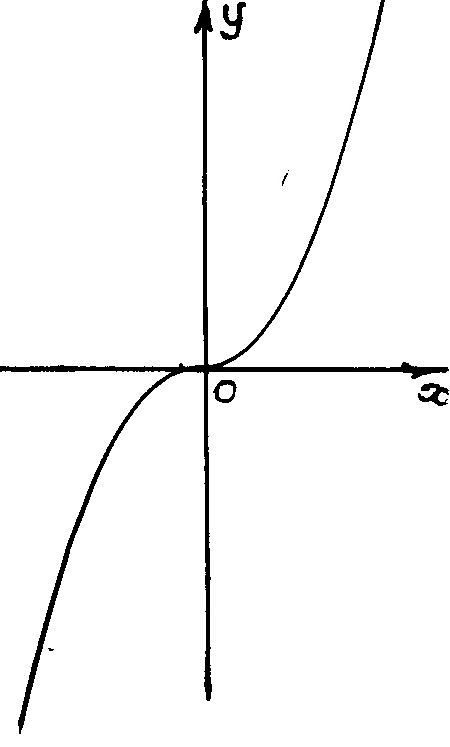 3
f(x)=х
4
5
6
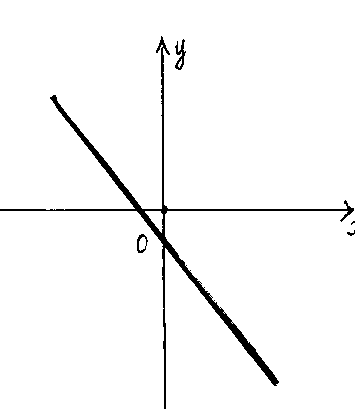 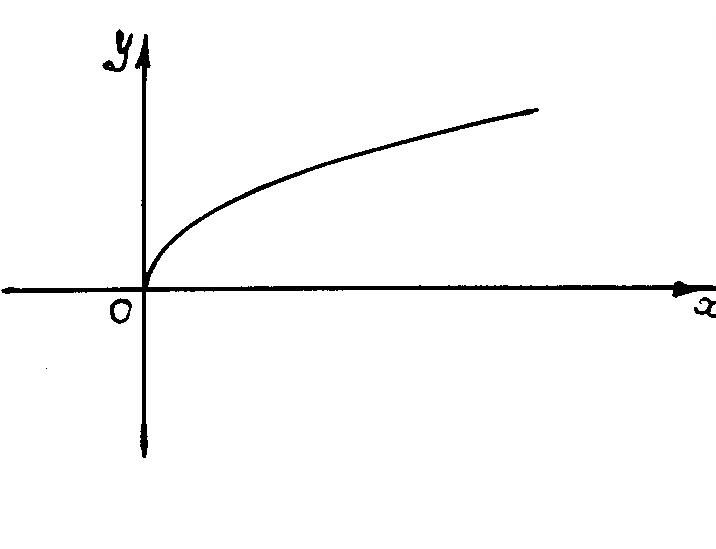 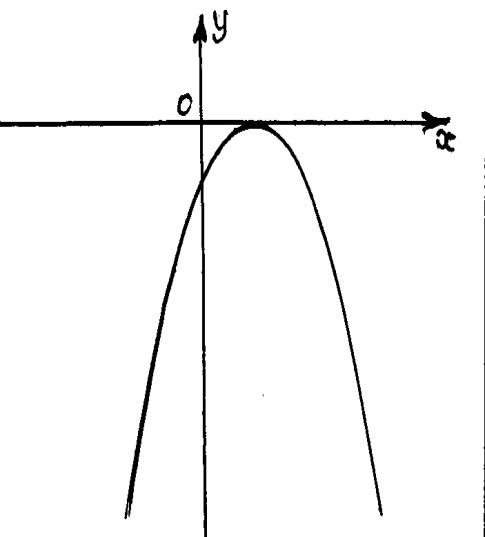 На каком рисунке изображен график возрастающей функции?
1
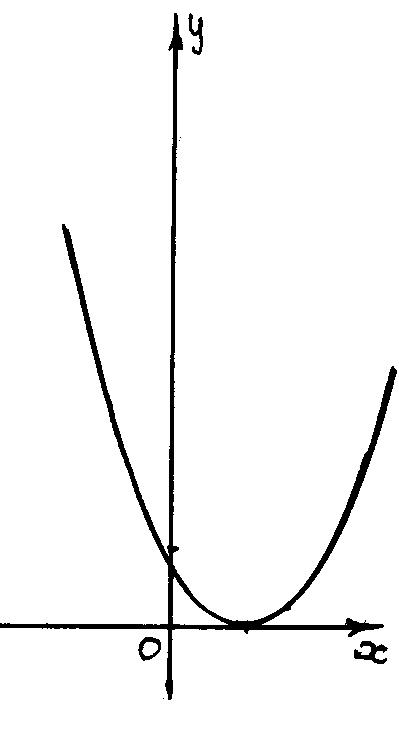 2
3
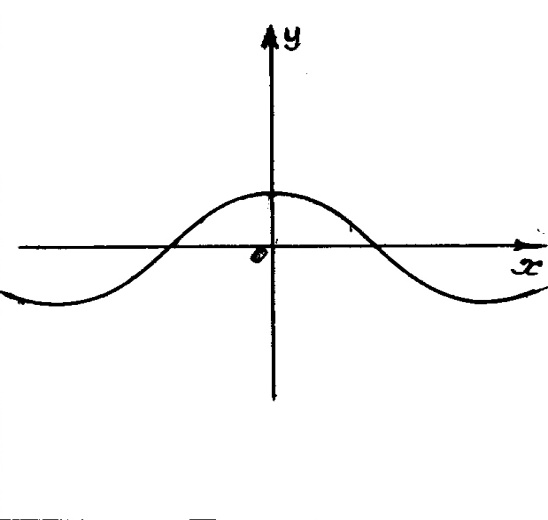 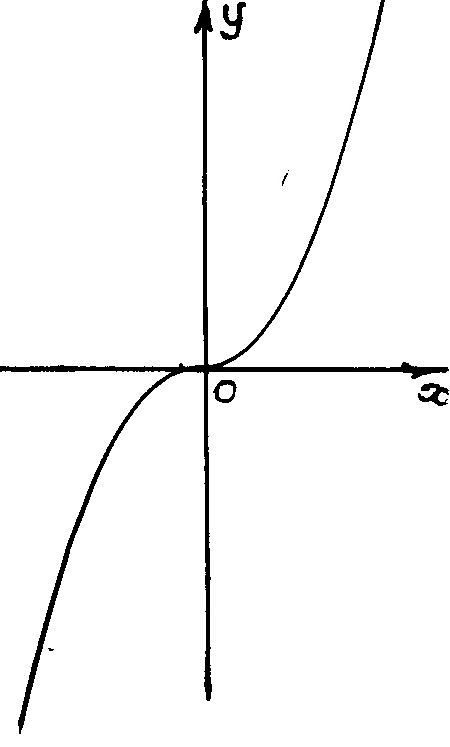 3
f(x)=х
4
5
6
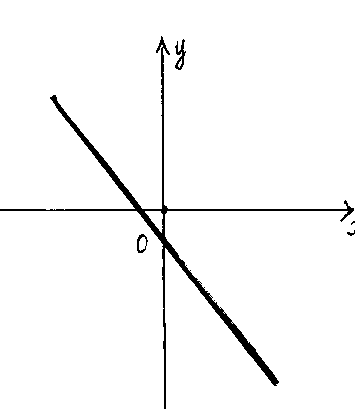 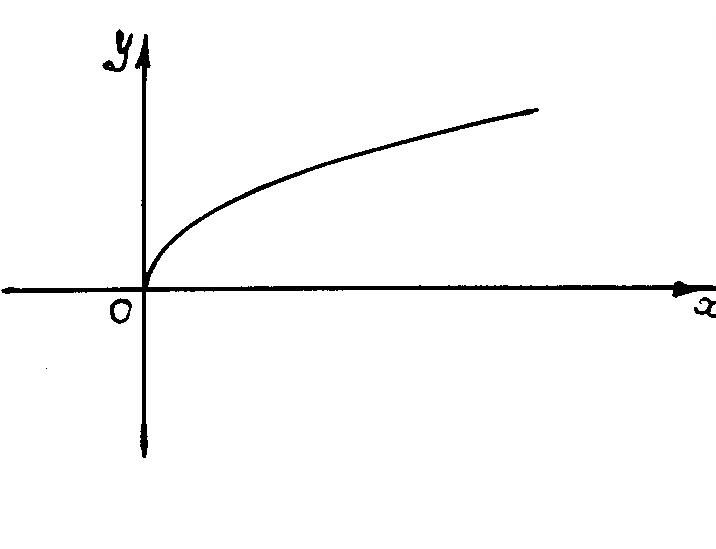 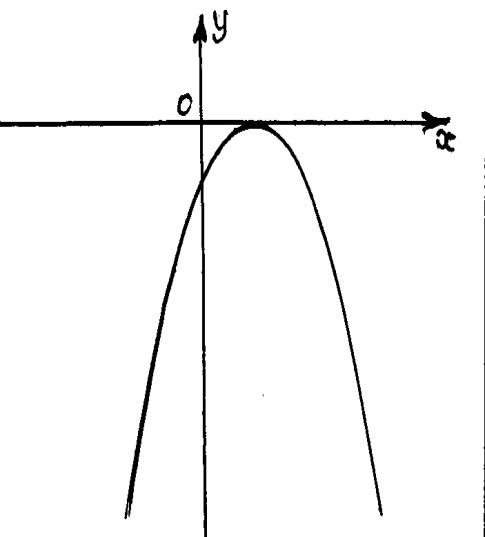 На каком рисунке изображен график убывающей функции?
1
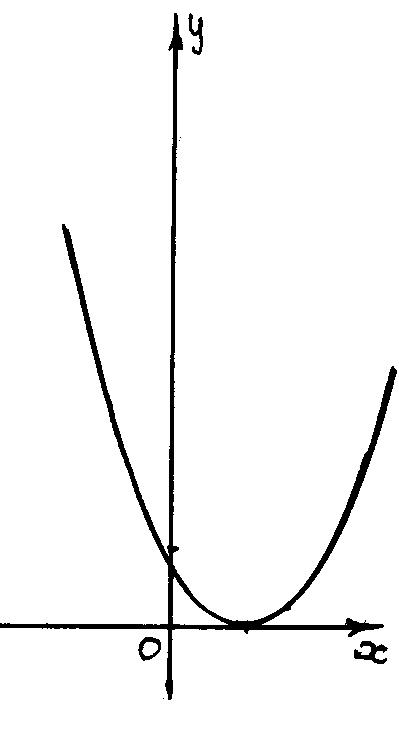 2
3
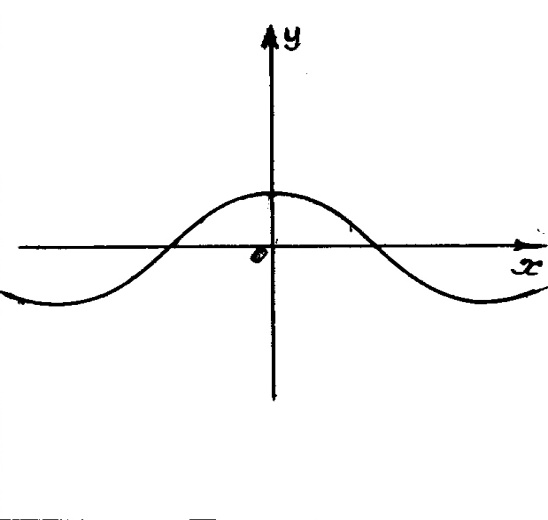 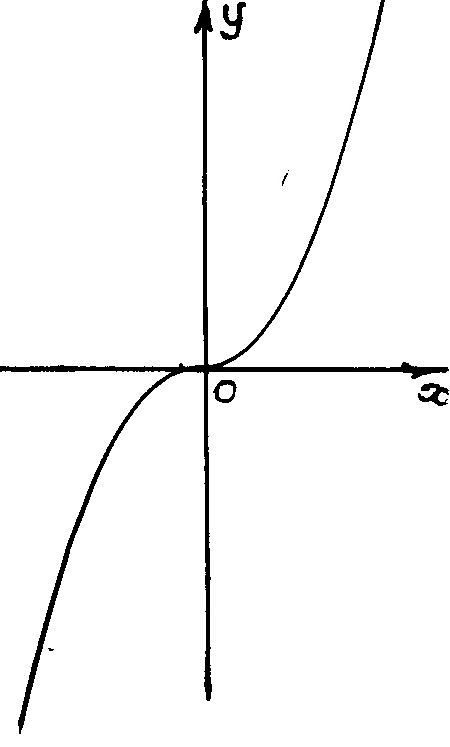 3
f(x)=х
4
5
6
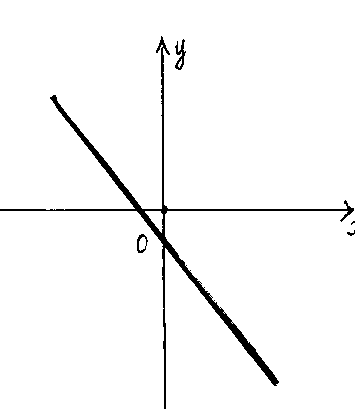 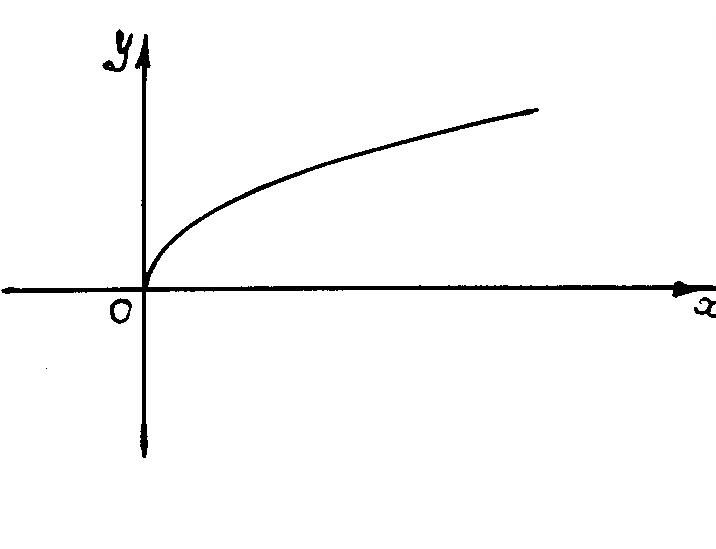 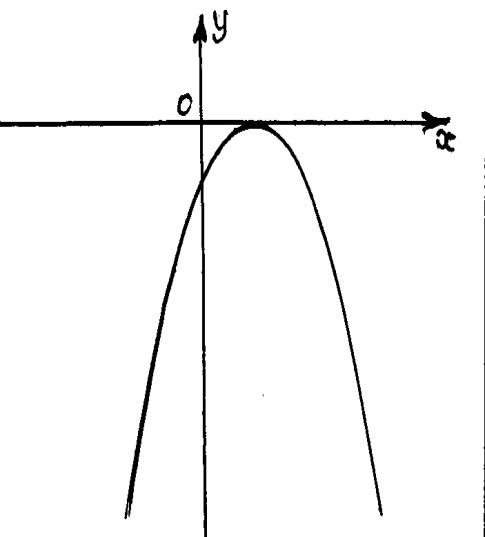 Исследуйте на ограниченность функцию.
1
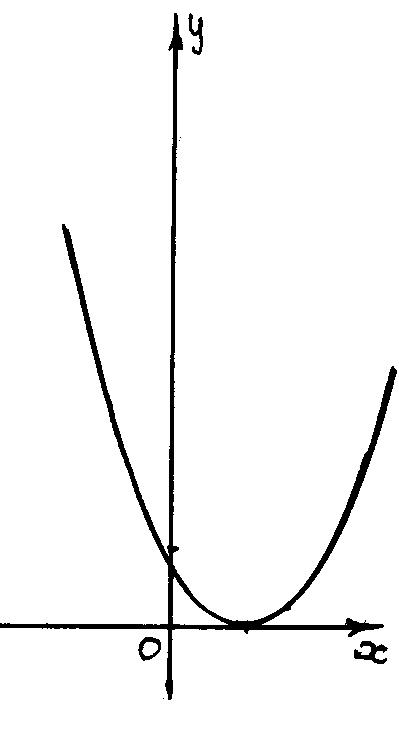 2
3
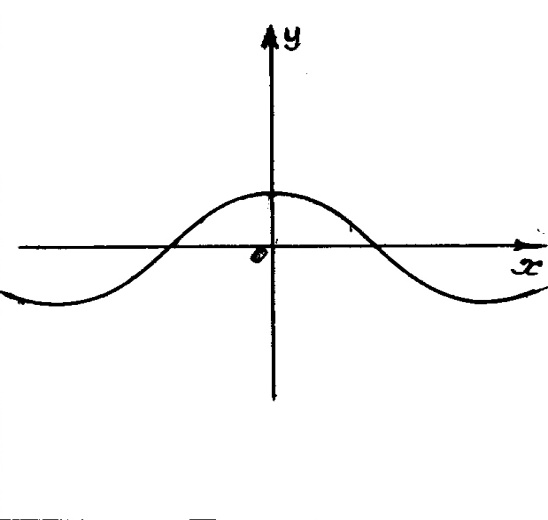 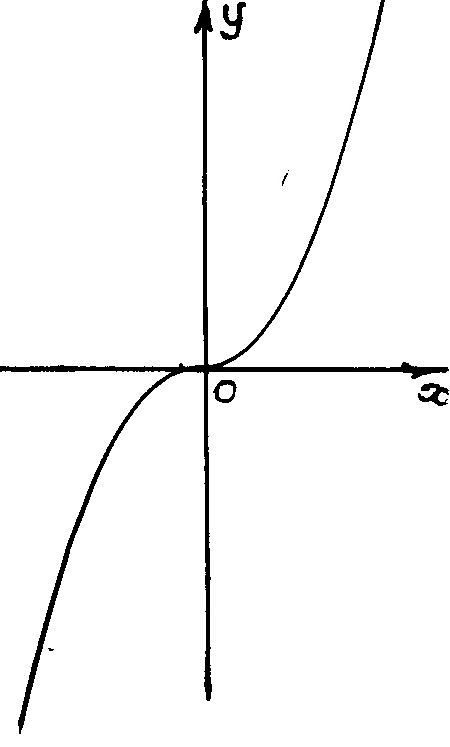 3
f(x)=х
4
5
6
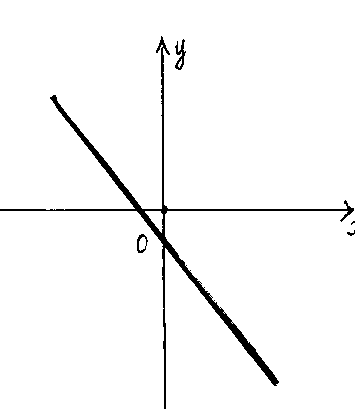 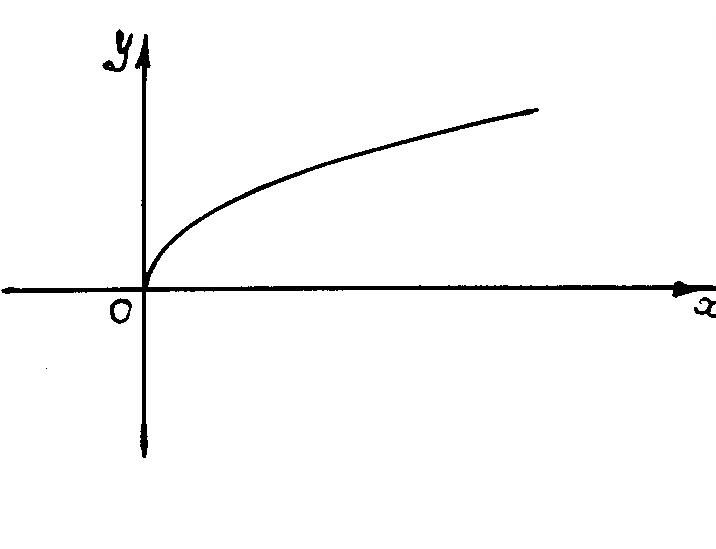 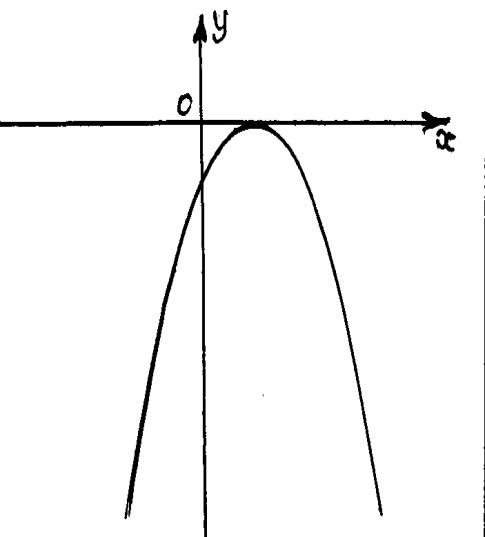 Задание №1
Постройте и прочитайте график функции


  У=
2
х  , если   -3 ≤ х ≤ 0
√ х ,  если  0 < х ≤ 4
Задание № 2.
Найти область определения
функции   
              у =
√ 12 + 4х - х
2
Х +1
[ -2; -1) U ( -1; 6 ]

2) [ -2; -1] U [ -1; 6 ]
3) [ -2; 6)

4) [ -2; 6]
Задание №3 .
Графики линейных функций f(x) и g(x) пересекаются  в точке  (-1; 3).
Решите неравенство f(x) > g(x)
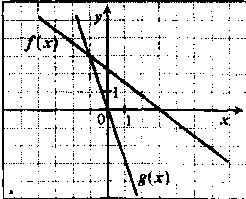 Ответы:
Х > 3
2)  Х < 3
3)  Х > - 1
4)  Х < - 1
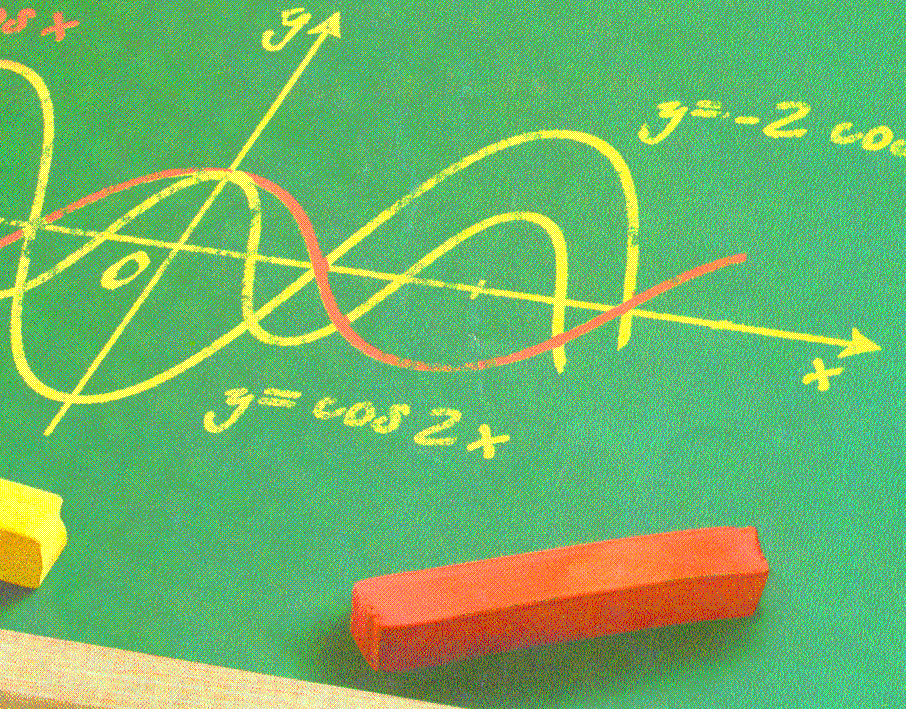 Графики
пословиц
и поговорок
На каком рисунке изображен график высказывания: «Ни кола, ни двора»?
2
3
1
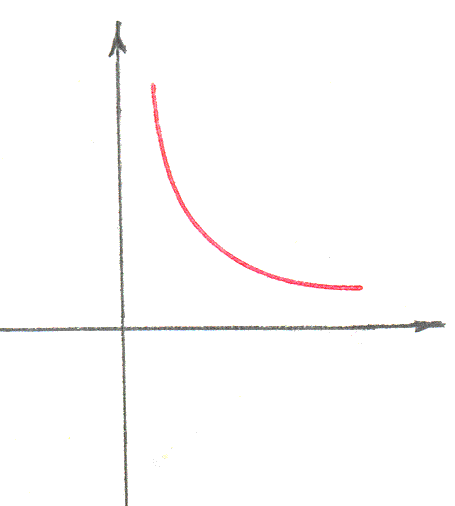 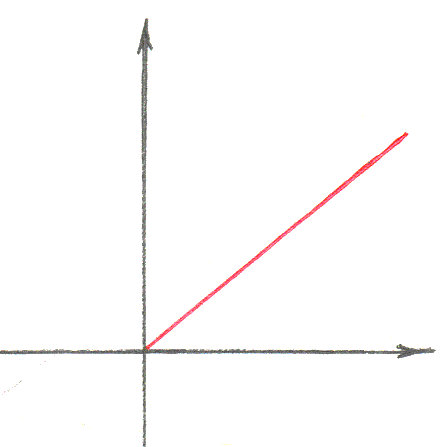 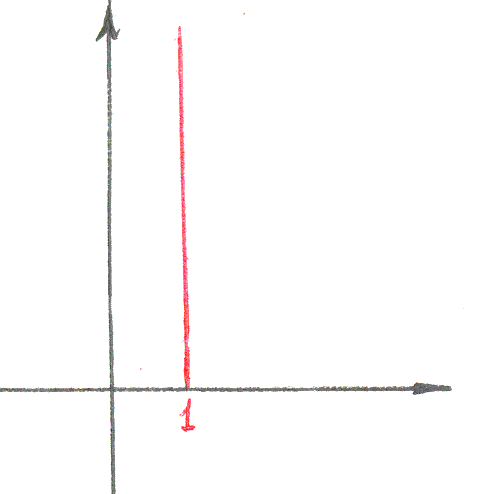 4
5
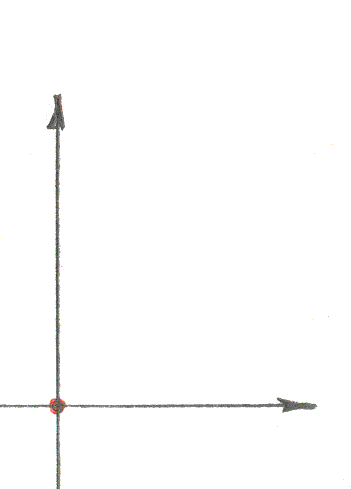 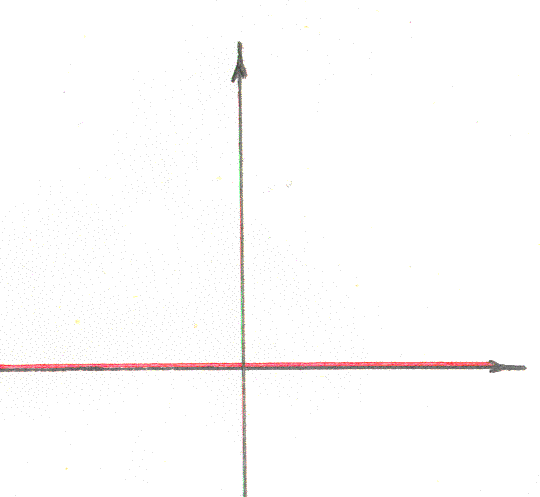 На каком рисунке изображен график высказывания: «Как аукнется, так и откликнется»?
2
3
1
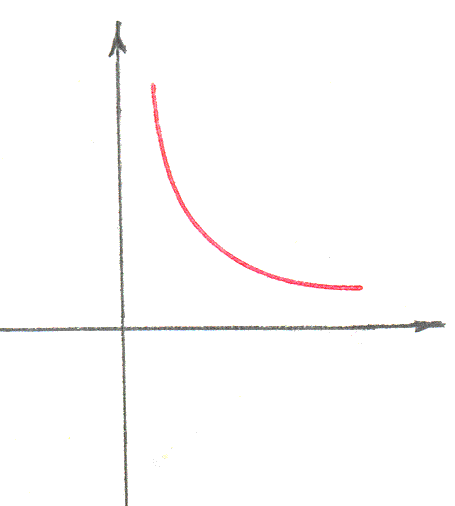 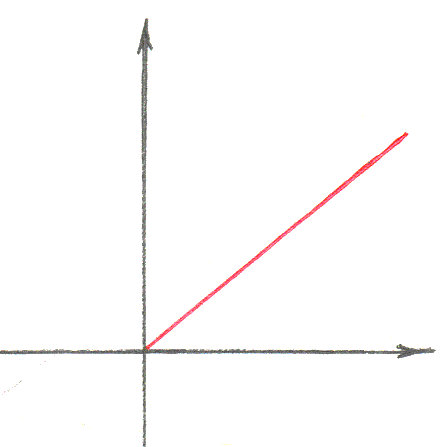 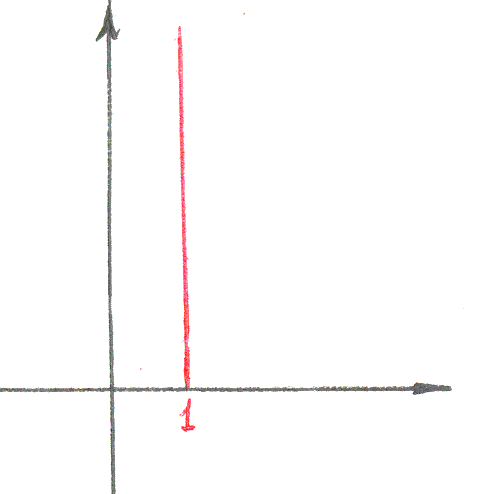 4
5
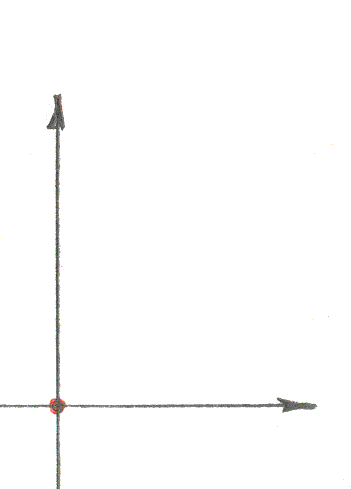 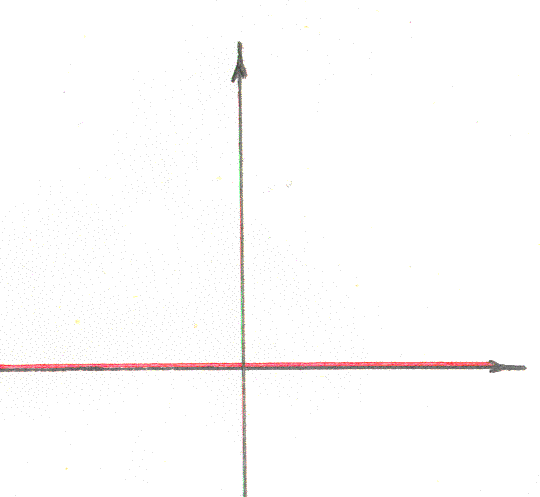 На каком рисунке изображен график высказывания: «Светит да не греет»?
2
3
1
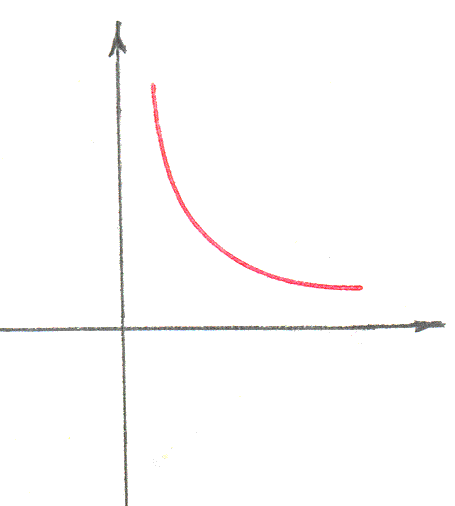 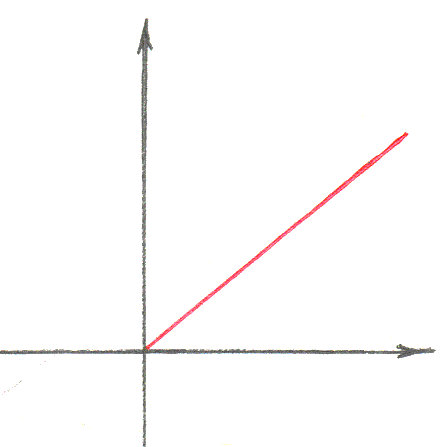 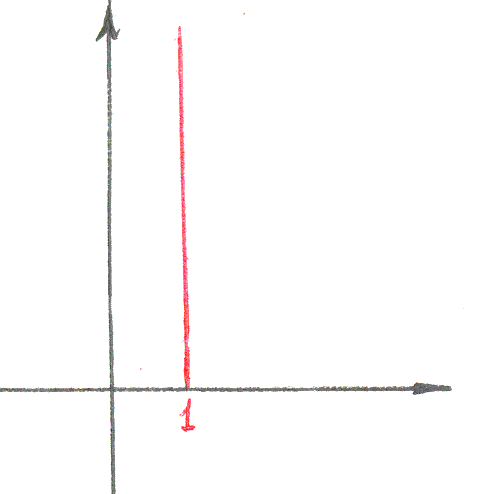 4
5
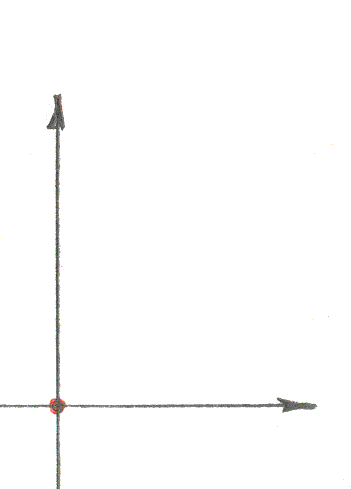 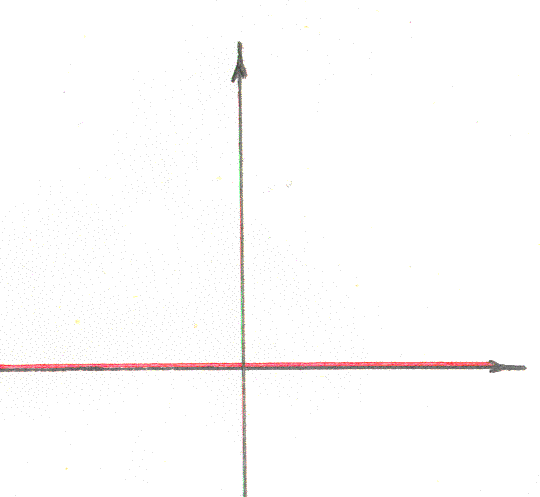 На каком рисунке изображен график высказывания: «Тише едешь, дальше будешь»?
2
3
1
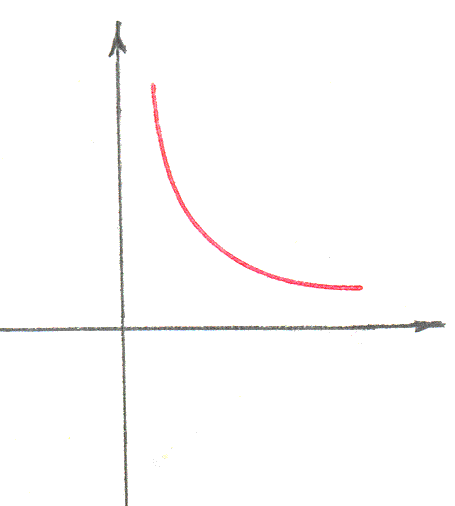 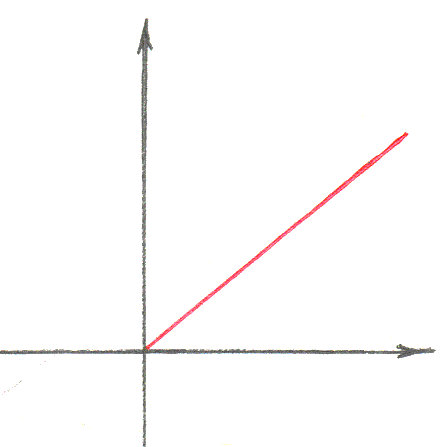 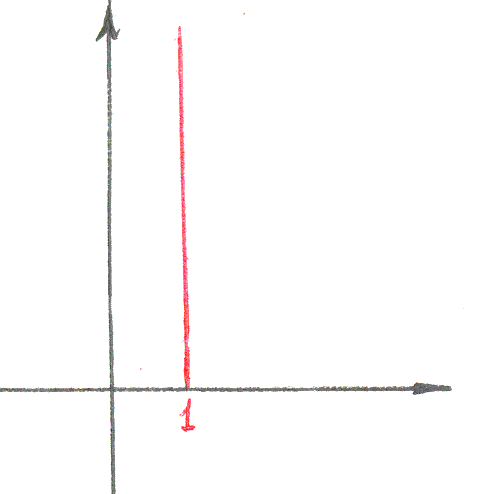 4
5
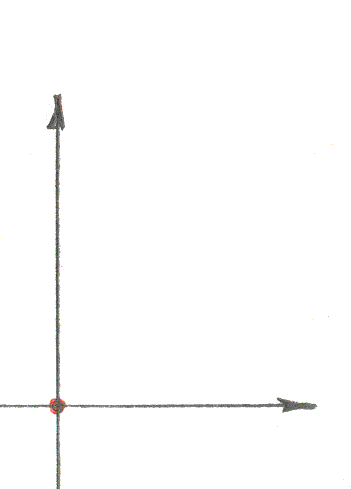 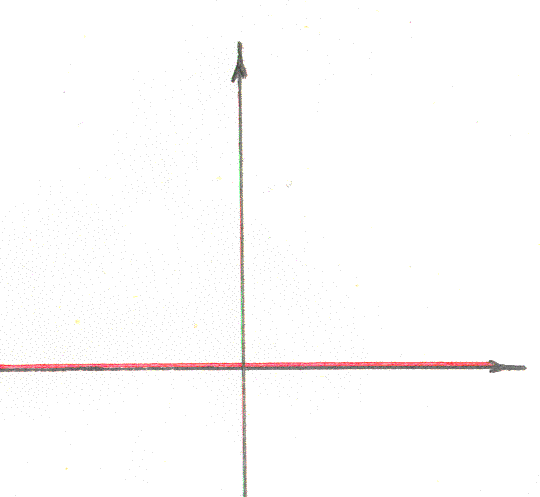 №4. Уровень В               Уровень А
На рисунке изображен           схематично график   функции у =х  - 6х + 8.
Найти абсциссу точки С.
На рисунке изображен           схематично график   функции  у = - х + 5х - 4.
   Найти абсциссу точки К.
2
2
4
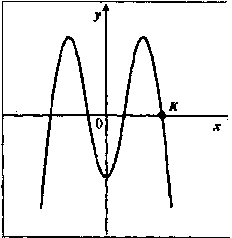 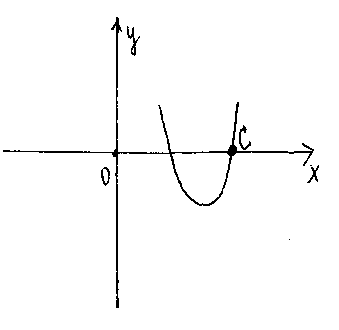 Решение задания №4.
х
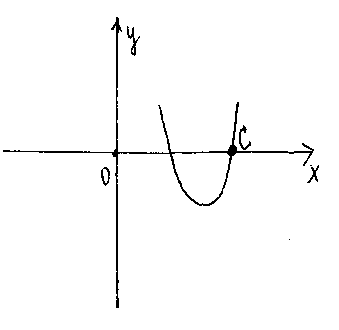 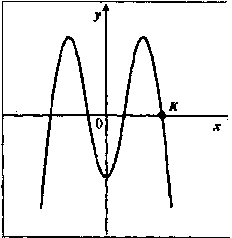 х
Задание №5.
Найти значение  а  , при котором график квадратичной функции 
   у = ах  -8х + 2 
   имеет одну общую точку с осью абсцисс.
2
«Математику уже затем учить  надо, что она ум в порядок приводит»?
Ломоносов
Задание №5
Найти значение   а  , при котором уравнение   ах  - 8х + 2 = 0
   имеет один корень.
2